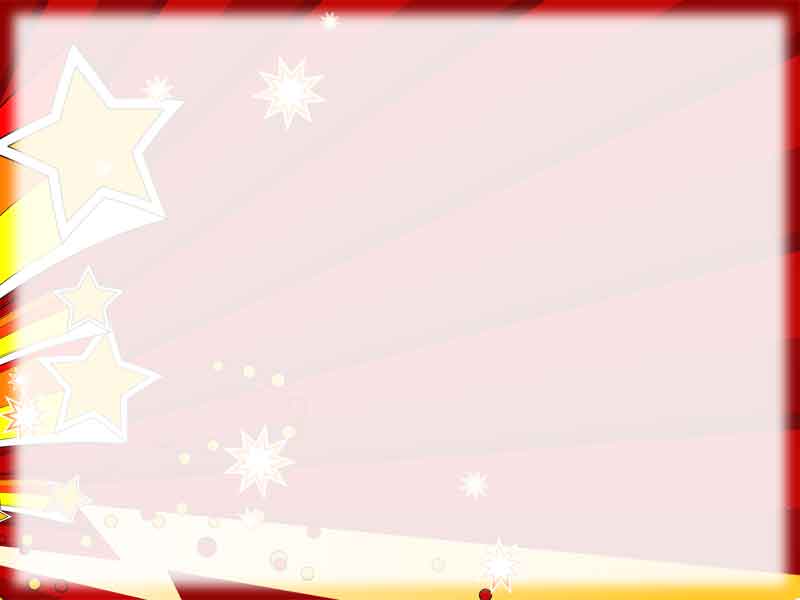 МБДОУ детский сад «Оленёнок»
Дистанционное музыкальное занятие

Средняя группа
(февраль, 3 неделя)
Музыкальный руководитель:
Башкирцева Н.О.
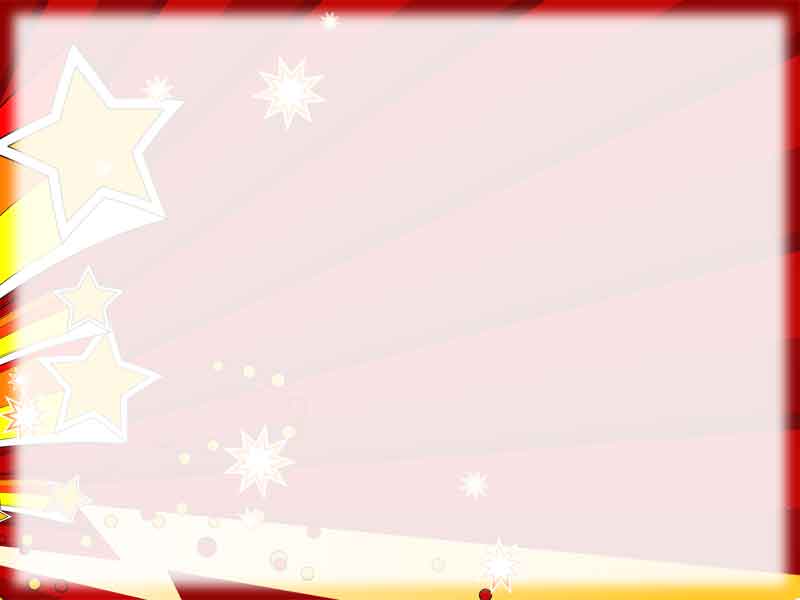 Музыкально-ритмические движения 

«Хлоп - хлоп» муз. И. Штрауса
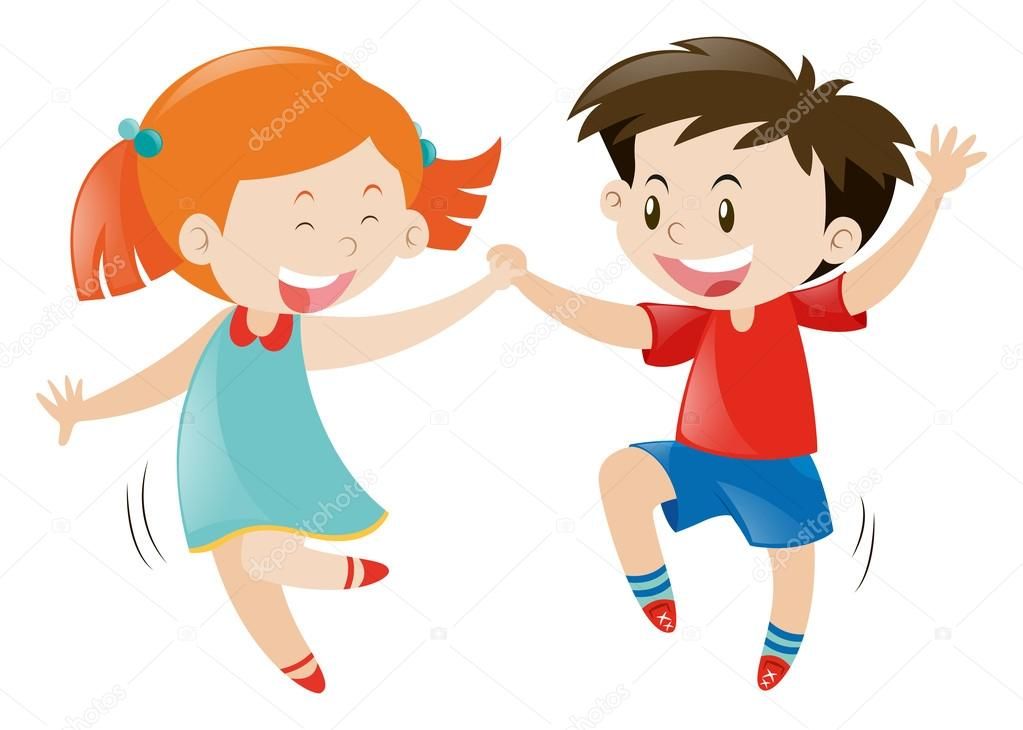 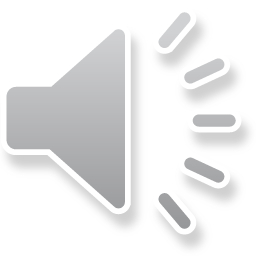 Рекомендации родителям:
1 часть - Легко бегать в рассыпную,
2 часть - ритмично хлопать в ладоши
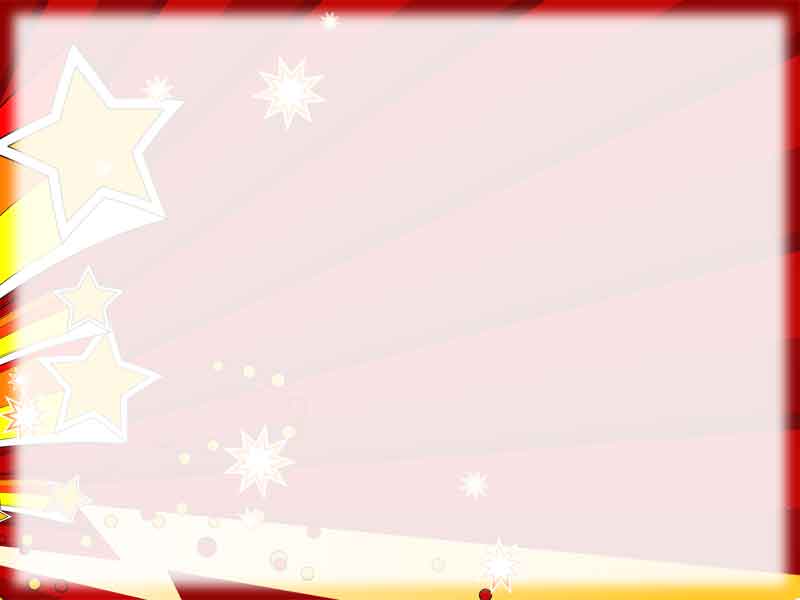 Пальчиковая  гимнастика
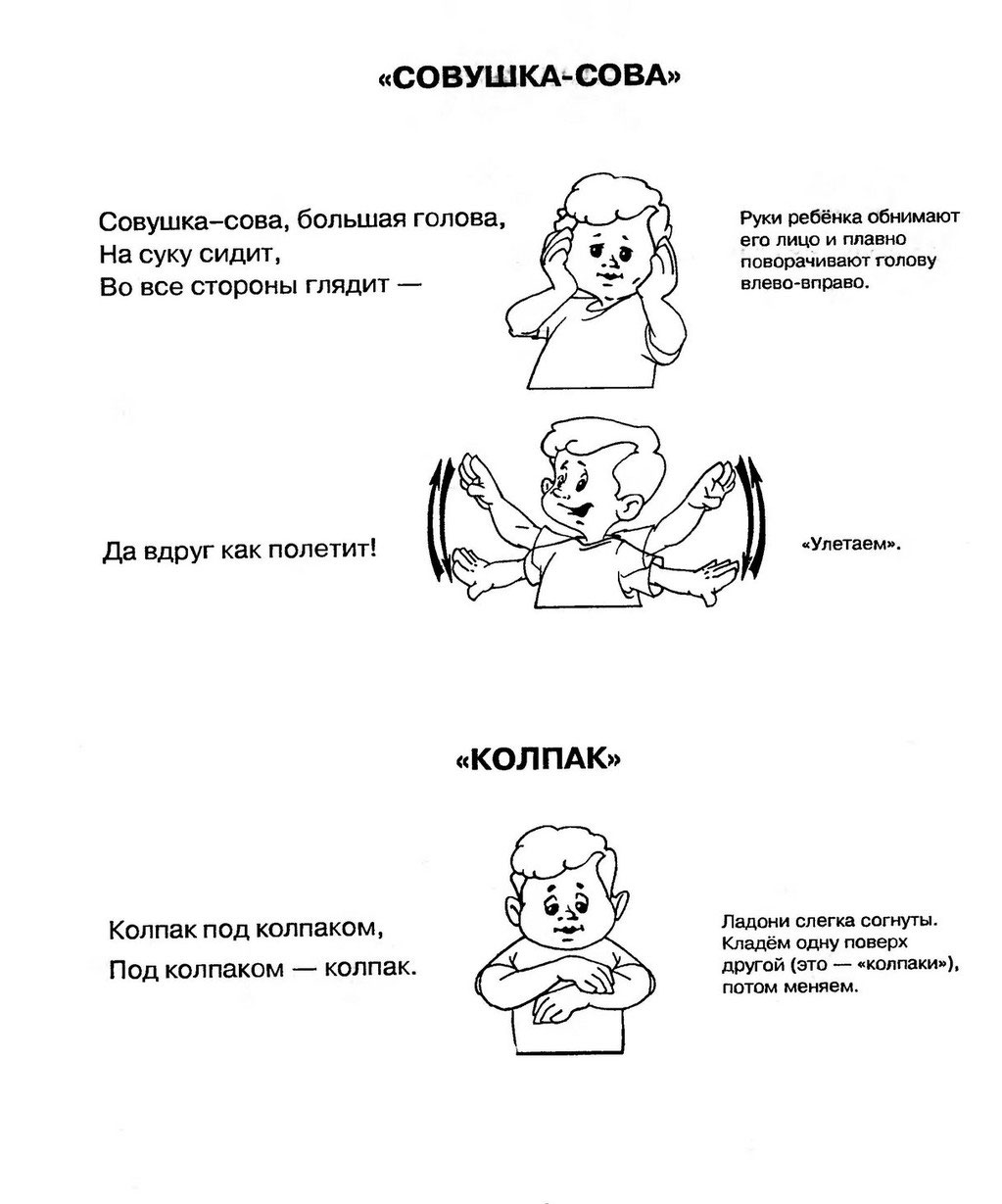 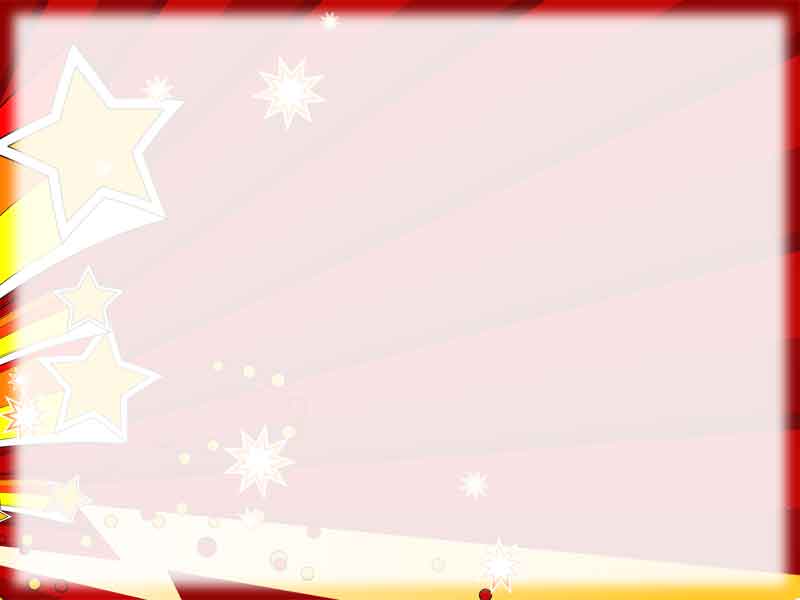 Слушание музыки
С. Разорёнова «Два петуха»
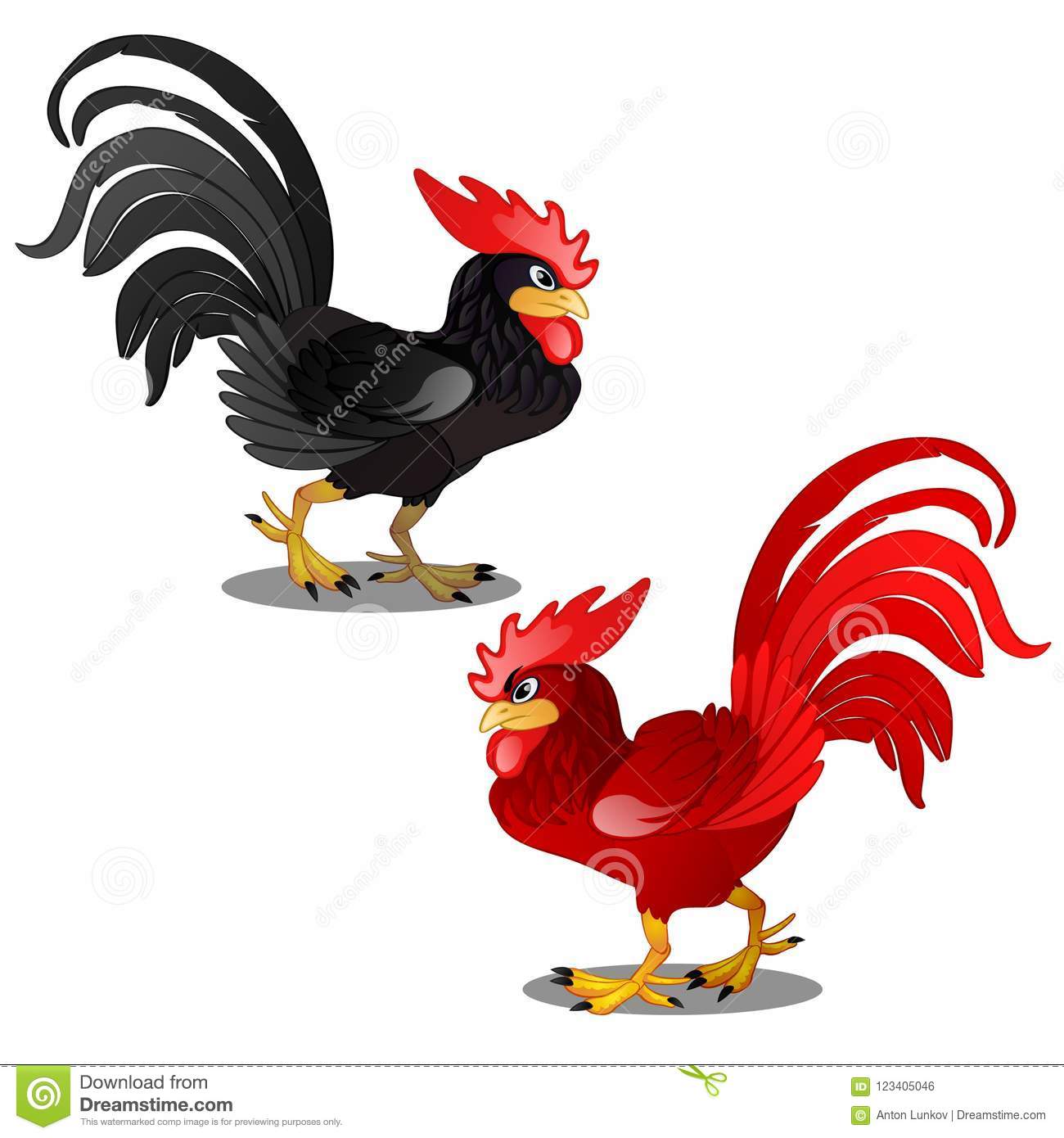 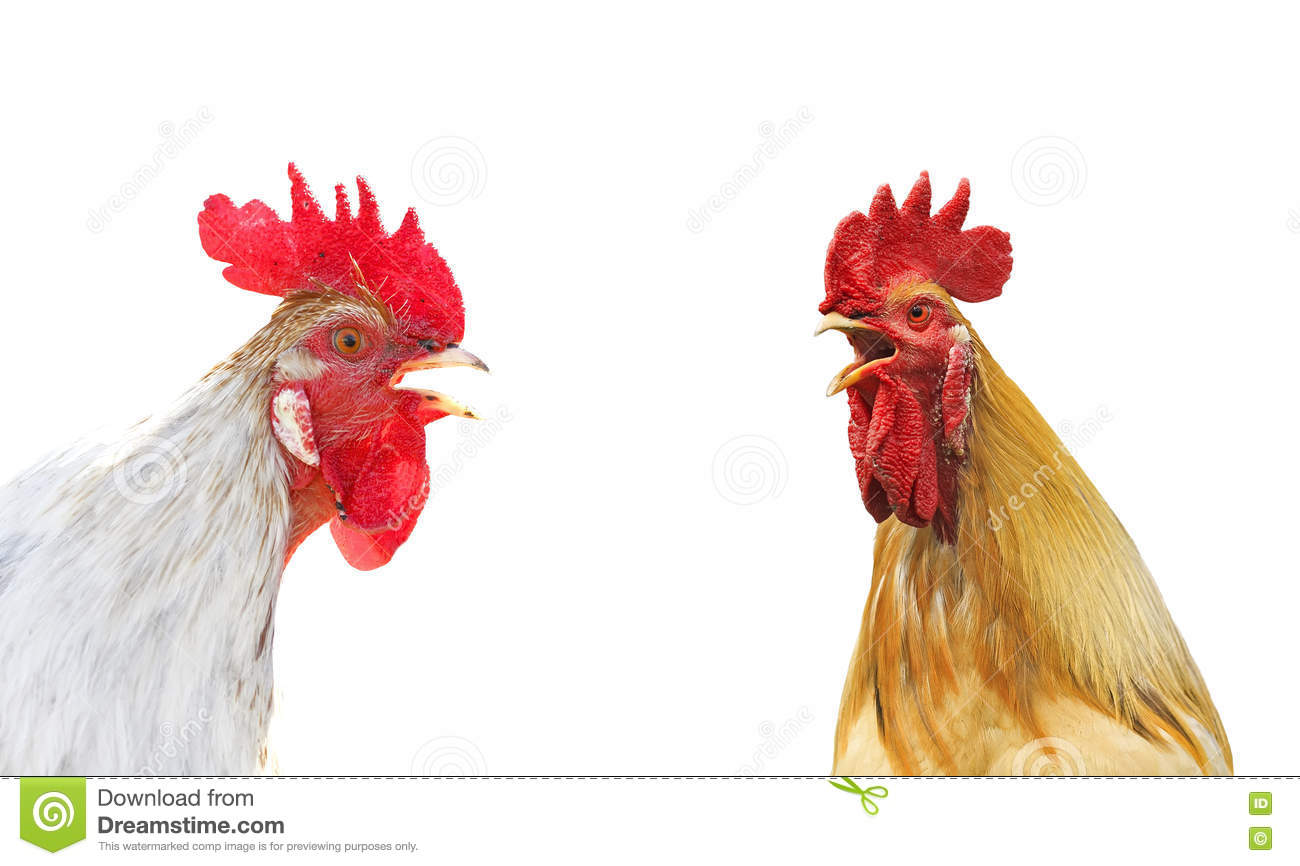 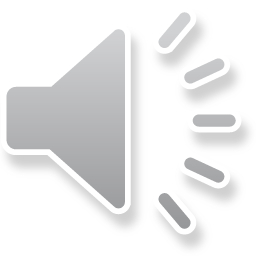 Рекомендации родителям:
Рассмотреть 2 иллюстрации: петушки гуляют, петушки поют. Коротко рассказать о каждой картинке, прослушать пьесу. Спросить какая картинка  подходит к данной пьесе. Почему так решили?
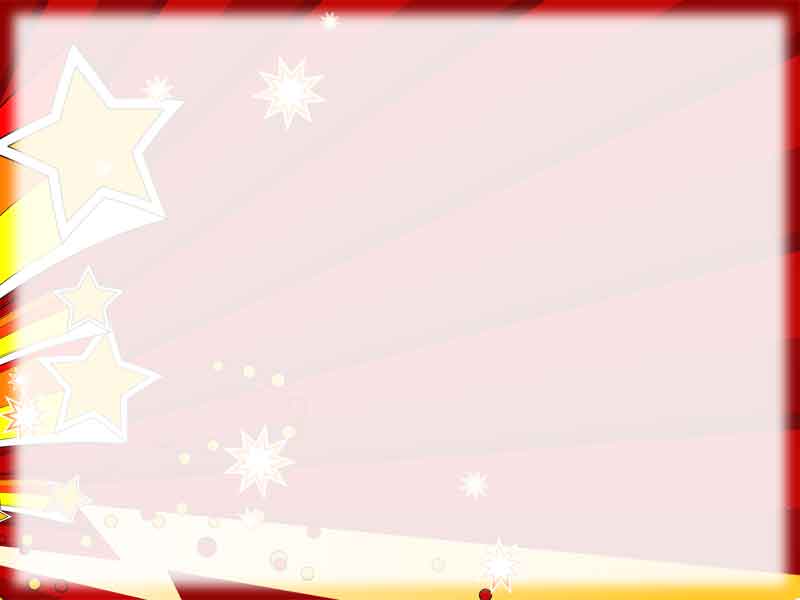 Пение
Слова Н. Найденовой  
Музыка Т. Попатенко
 
В машине, в машинеШофёр сидит.Машина, машинаИдёт, гудит.Би-би-би! Би-би-би!
В машине, в машинеДетей полно.Поехали дети,Глядят в окно.Би-би-би! Би-би-би!
Вот поле, вот речка,Вот лес густой.Приехали дети,Машина, стой!Би-би-би! Би-би-би!
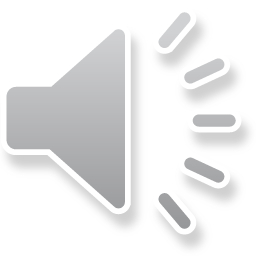 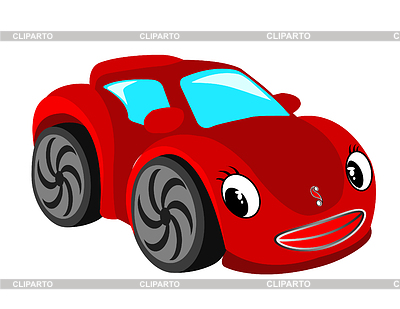 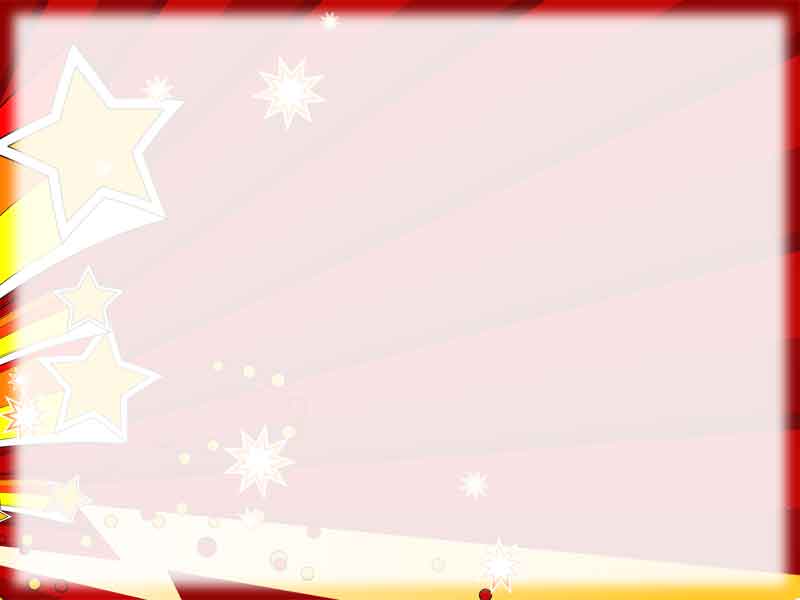 «Пляска парами»
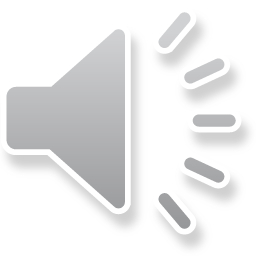 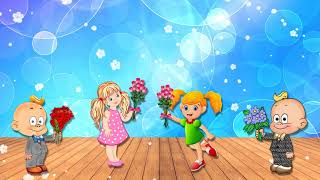